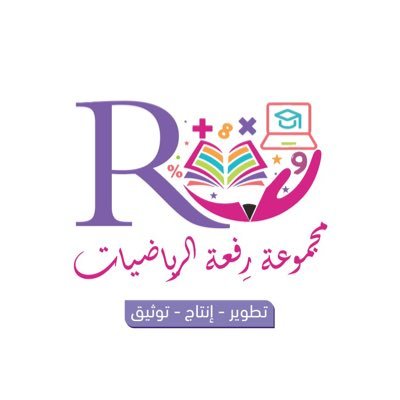 5 - 10
استقصاء حل المسألة
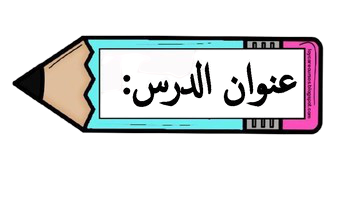 أ.أحـمـد الأحـمـدي  @ahmad9963
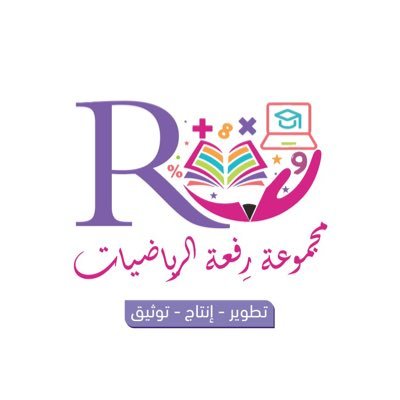 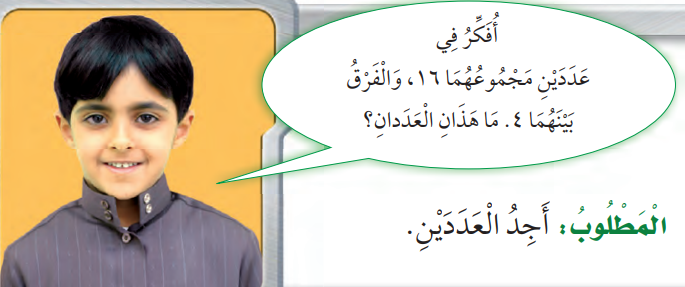 فكرة الدرس

أختار خطة مناسبة لأحل المسألة
أ.أحـمـد الأحـمـدي  @ahmad9963
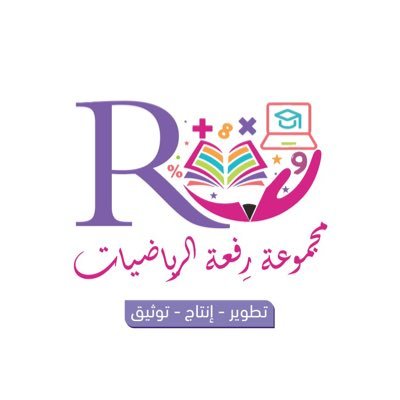 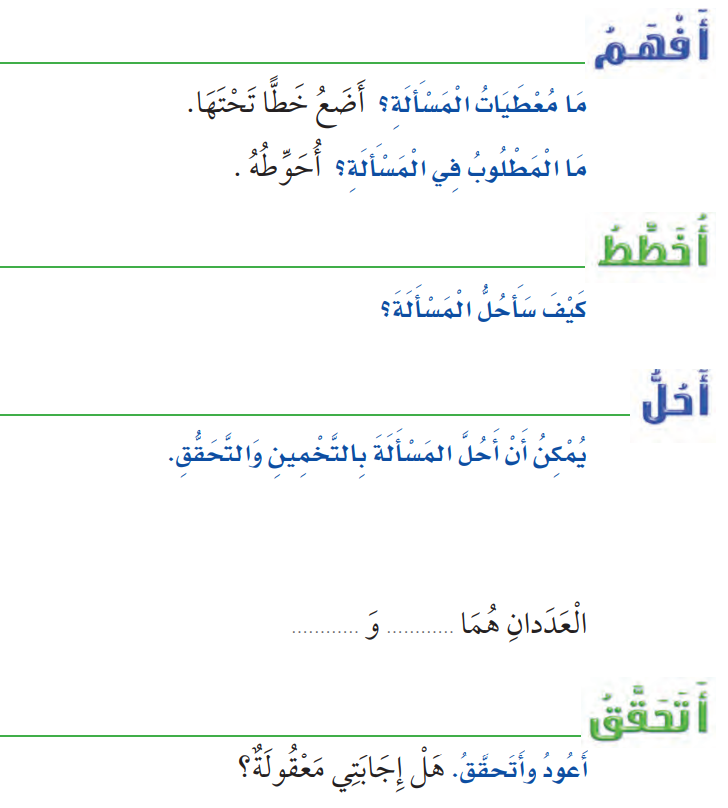 أ.أحـمـد الأحـمـدي  @ahmad9963
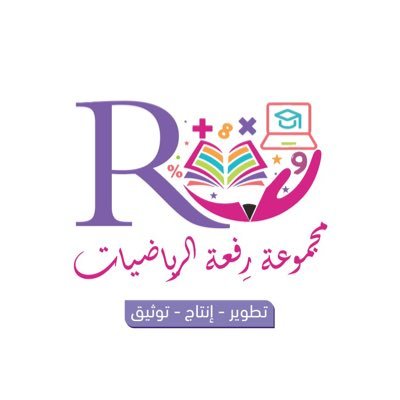 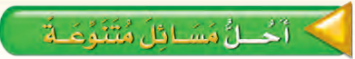 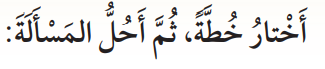 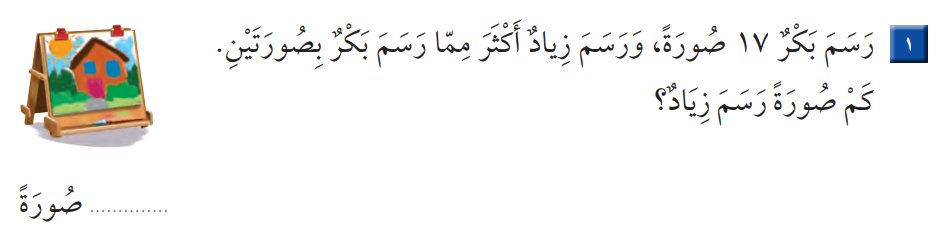 أ.أحـمـد الأحـمـدي  @ahmad9963
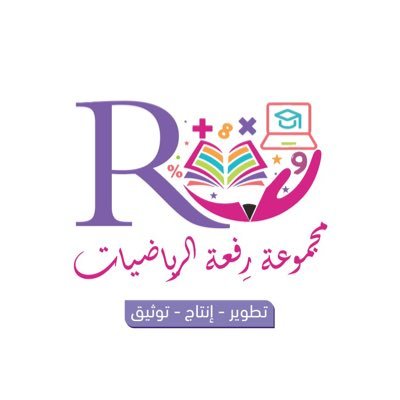 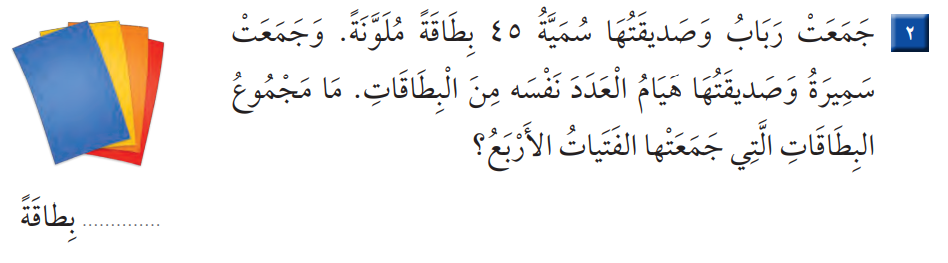 أ.أحـمـد الأحـمـدي  @ahmad9963
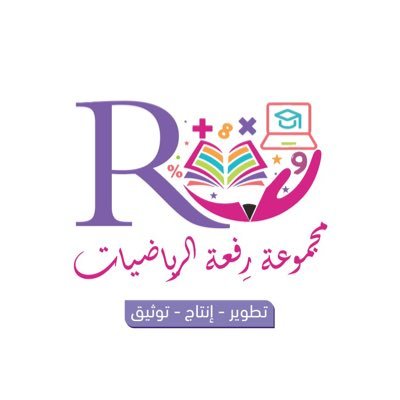 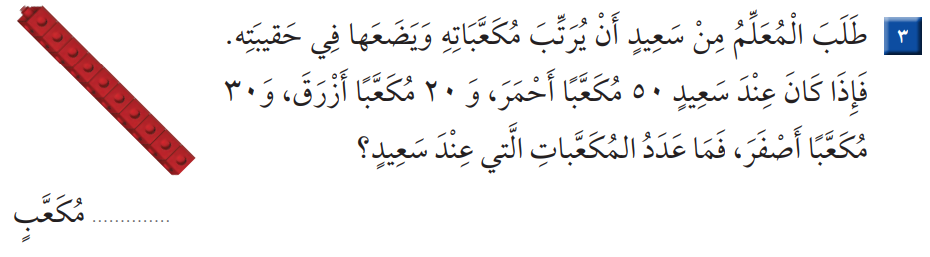 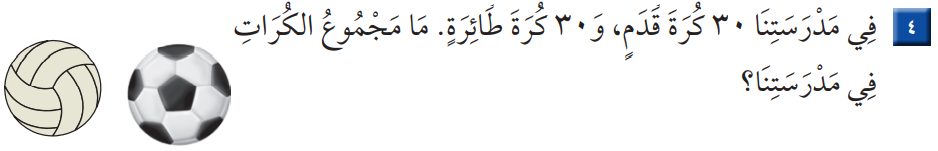 أ.أحـمـد الأحـمـدي  @ahmad9963